Guess the musical instrument
A harp-  арфа
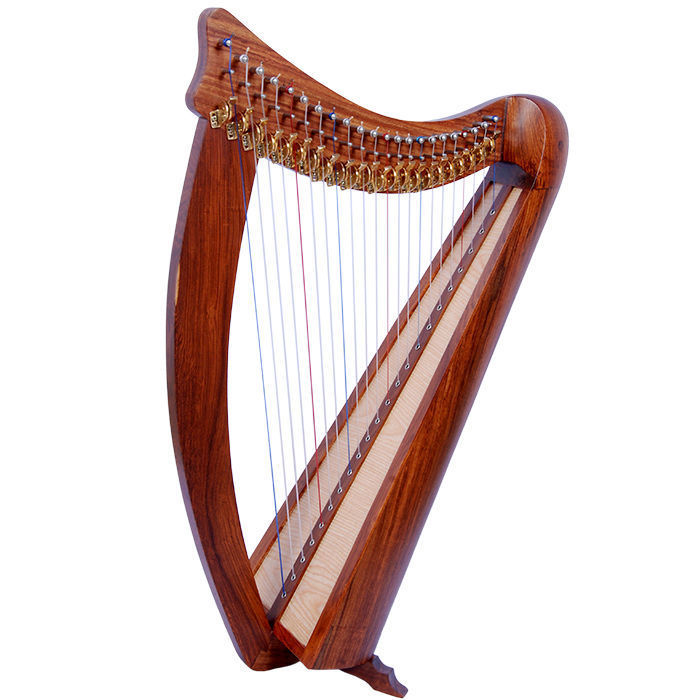 A banjo  банджо
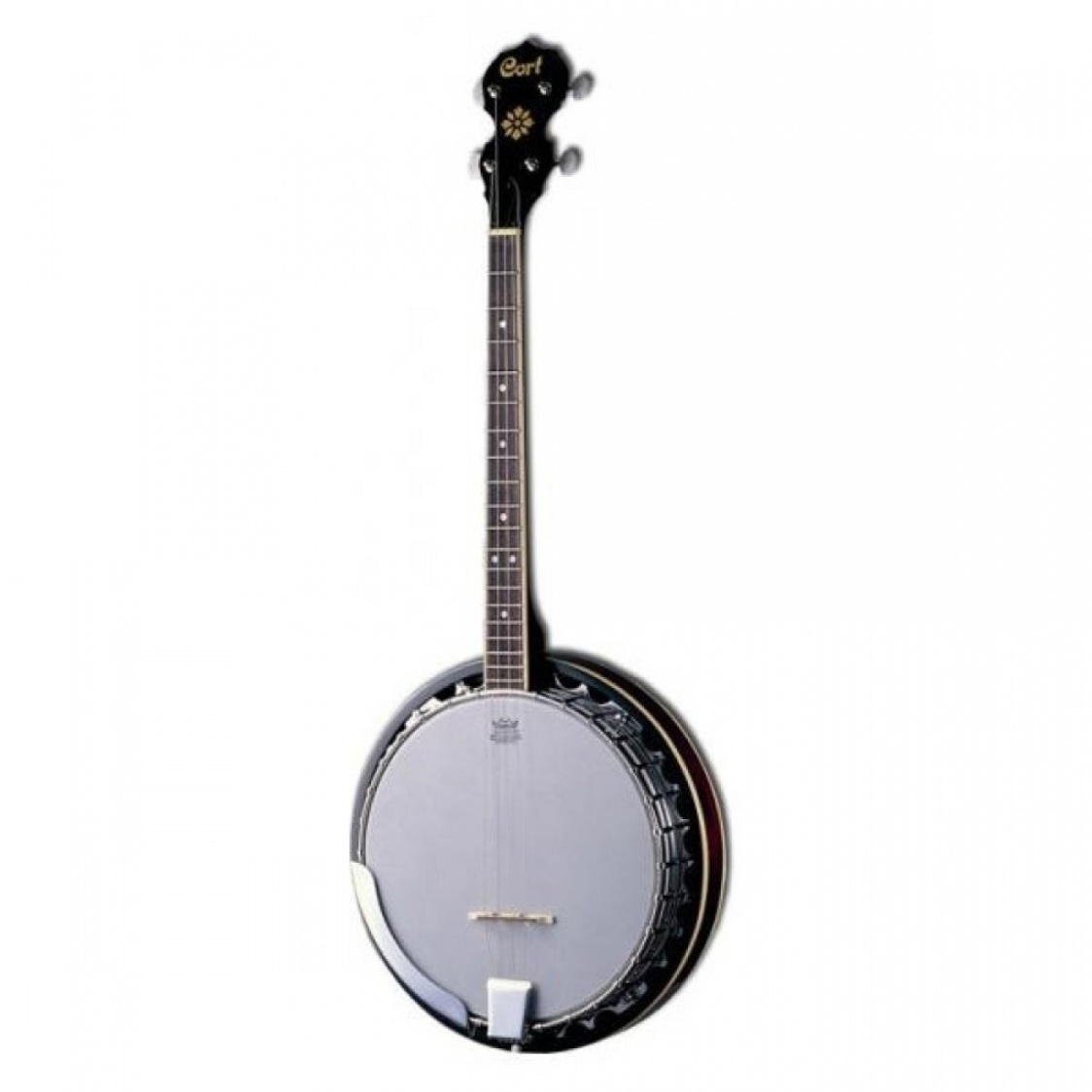 A drum барабан
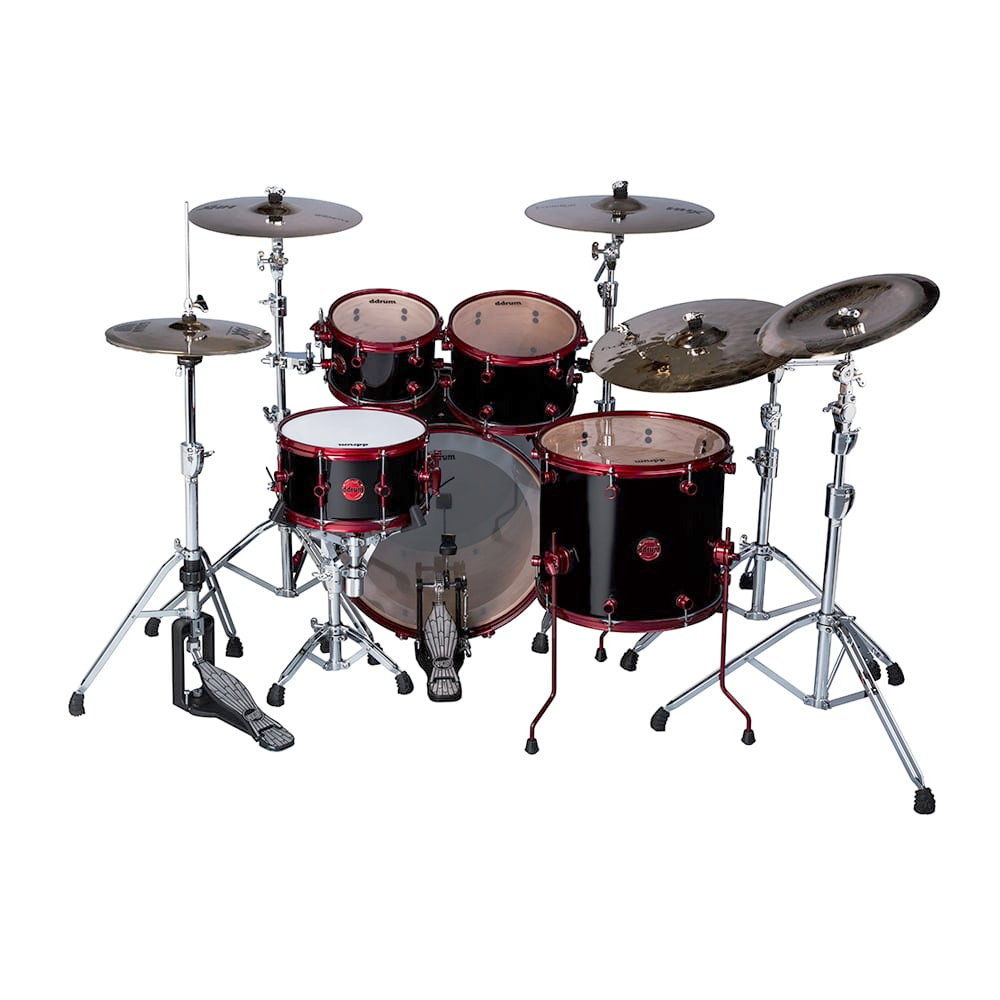 A guitar  гитара
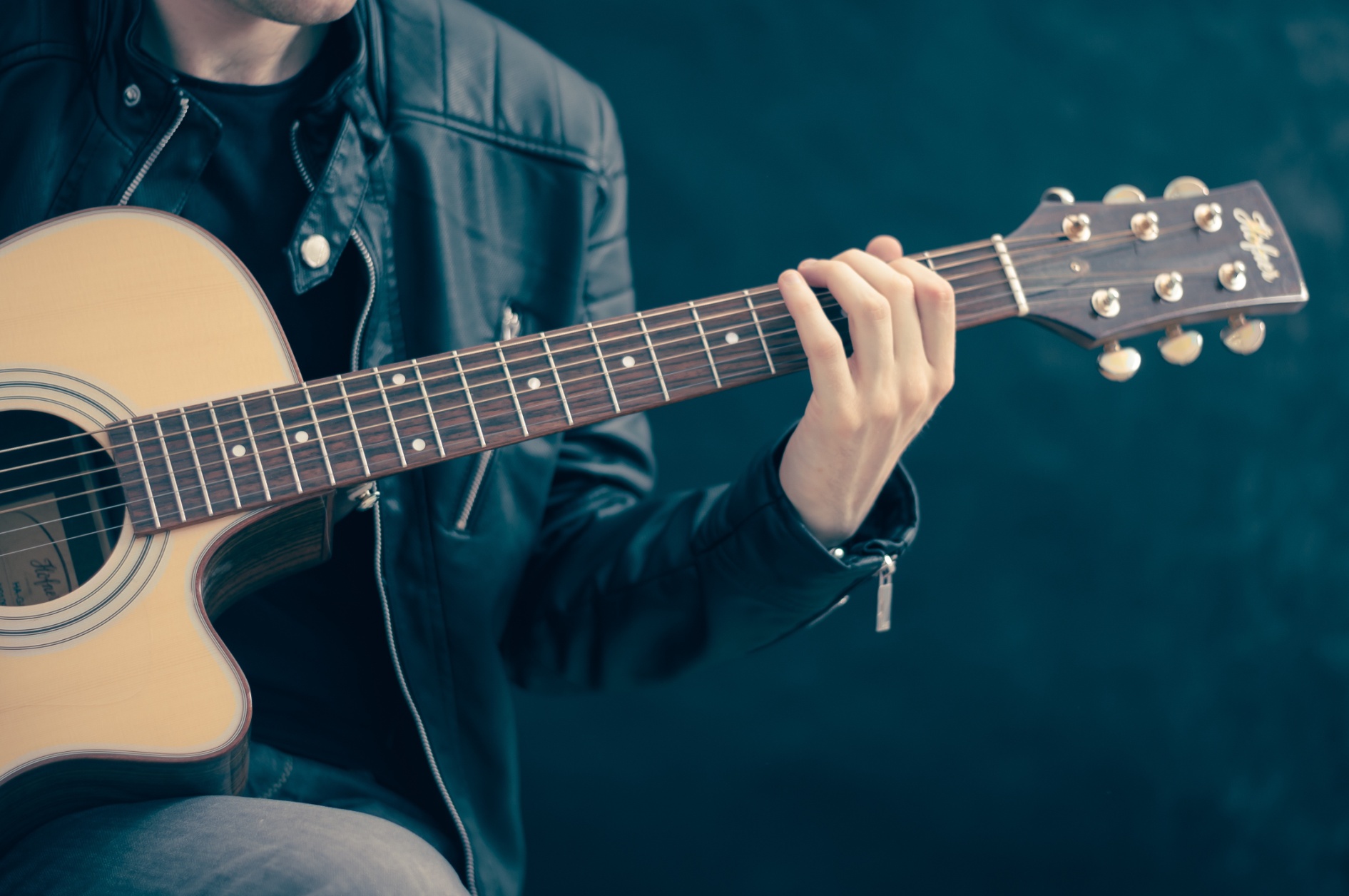 A piano- пианино
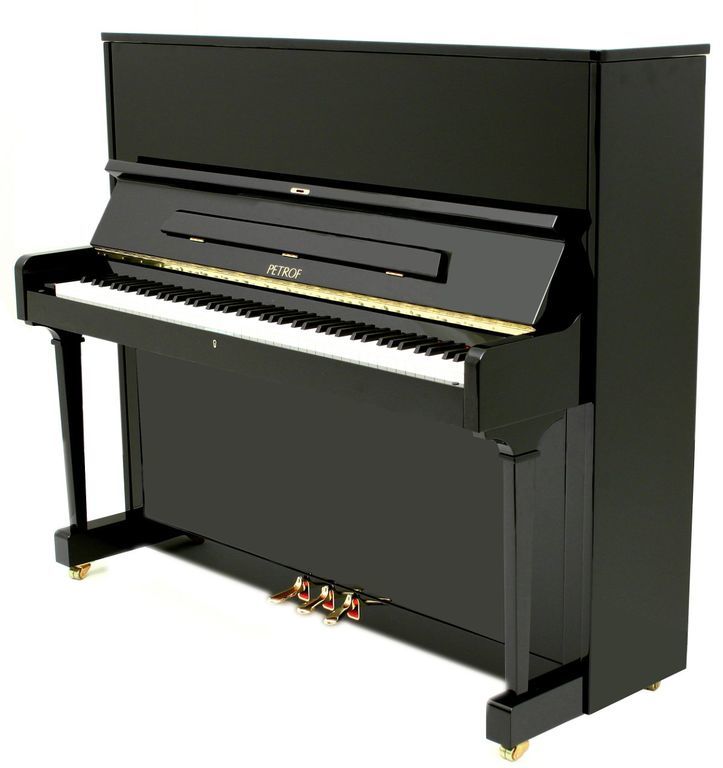 A bagpipe- волынка
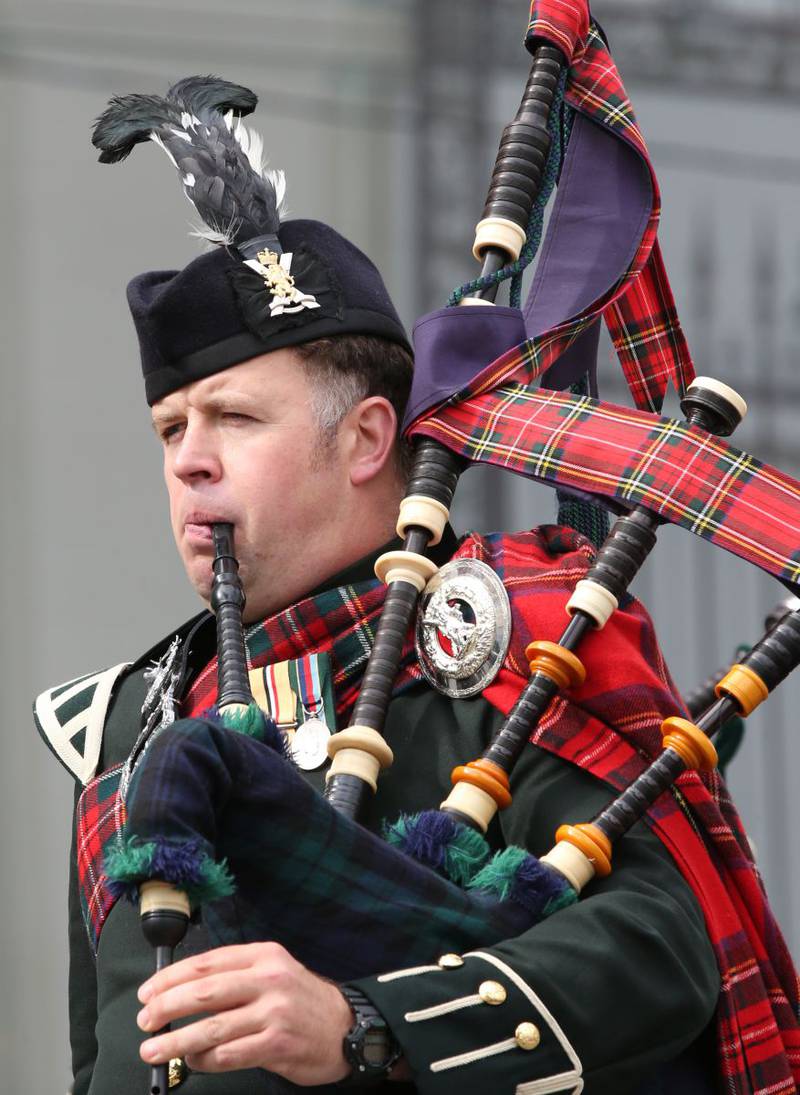 A flute - флейта
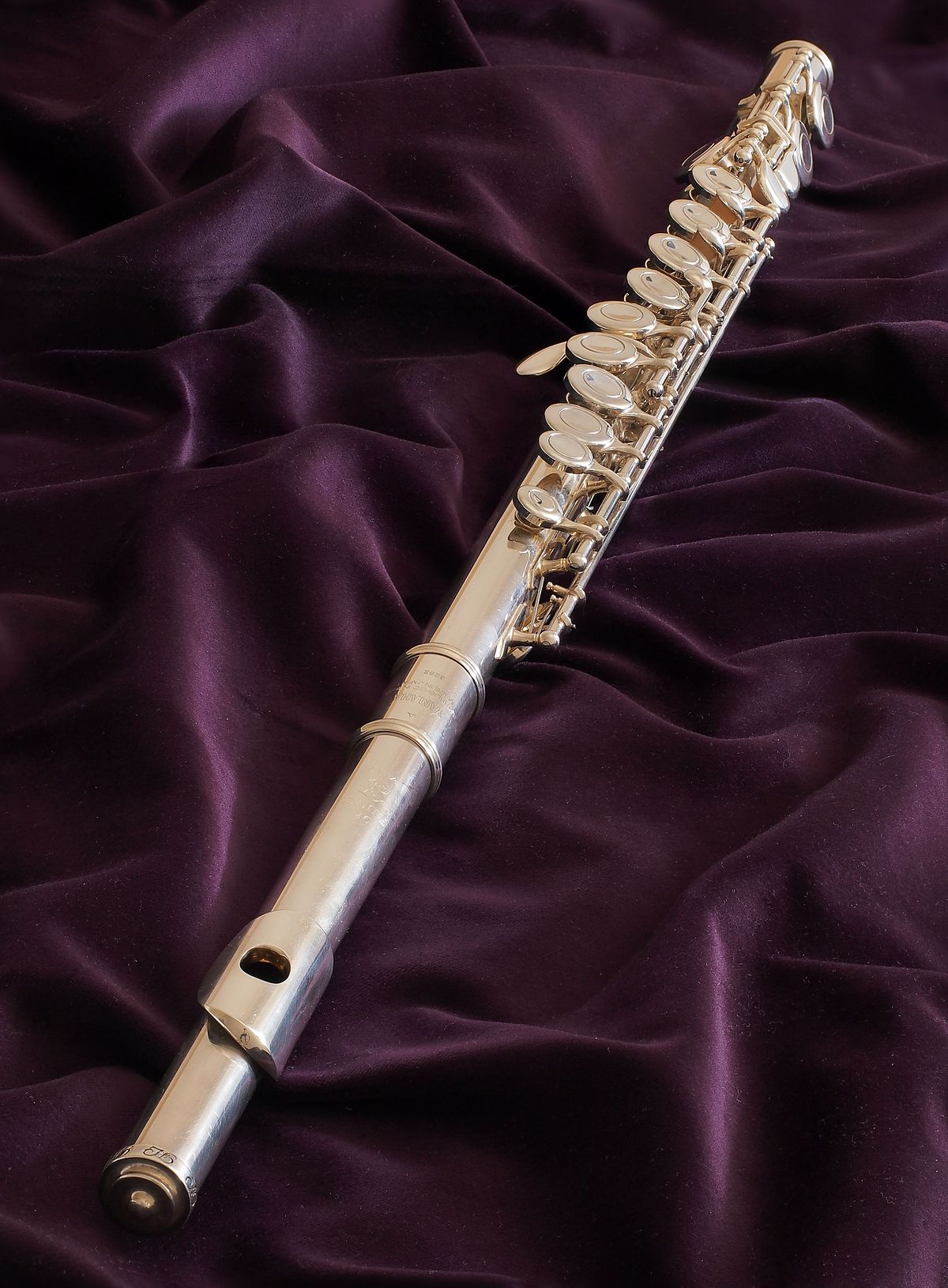 A saxophone-саксофон
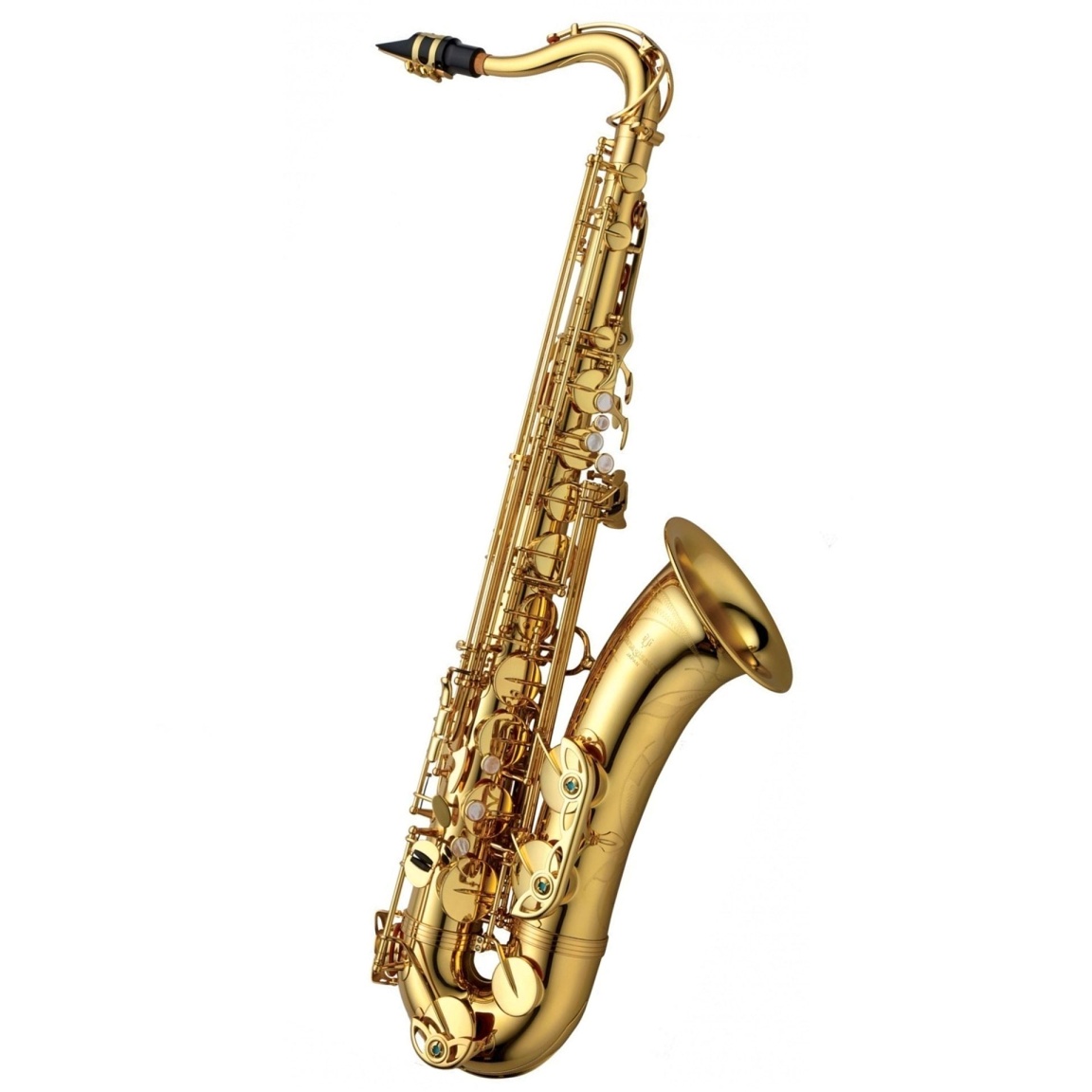 A kurai-курай
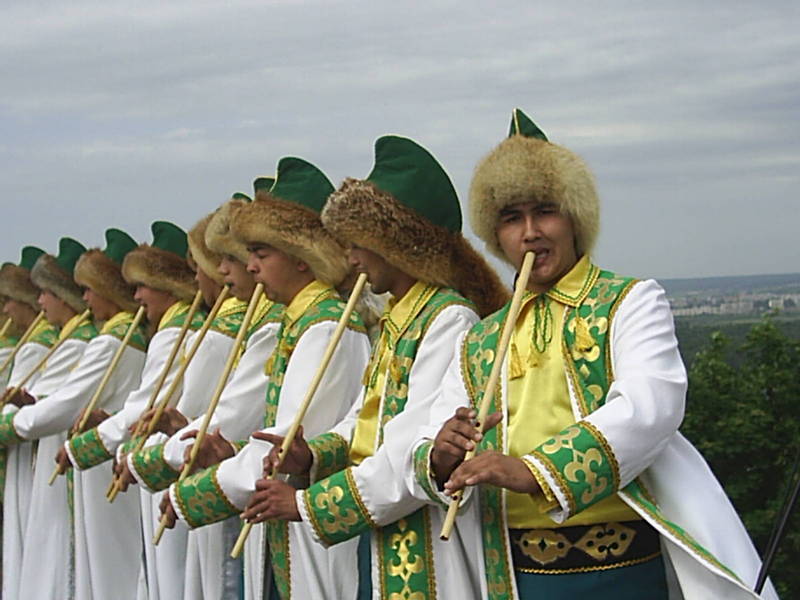 A harmonic- гармонь
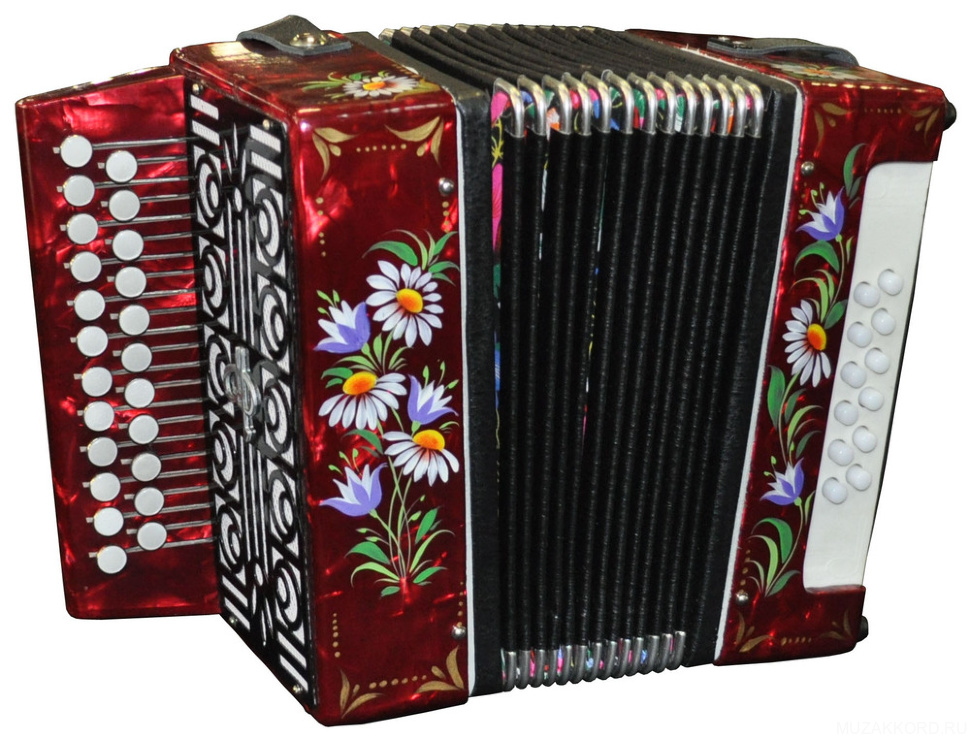 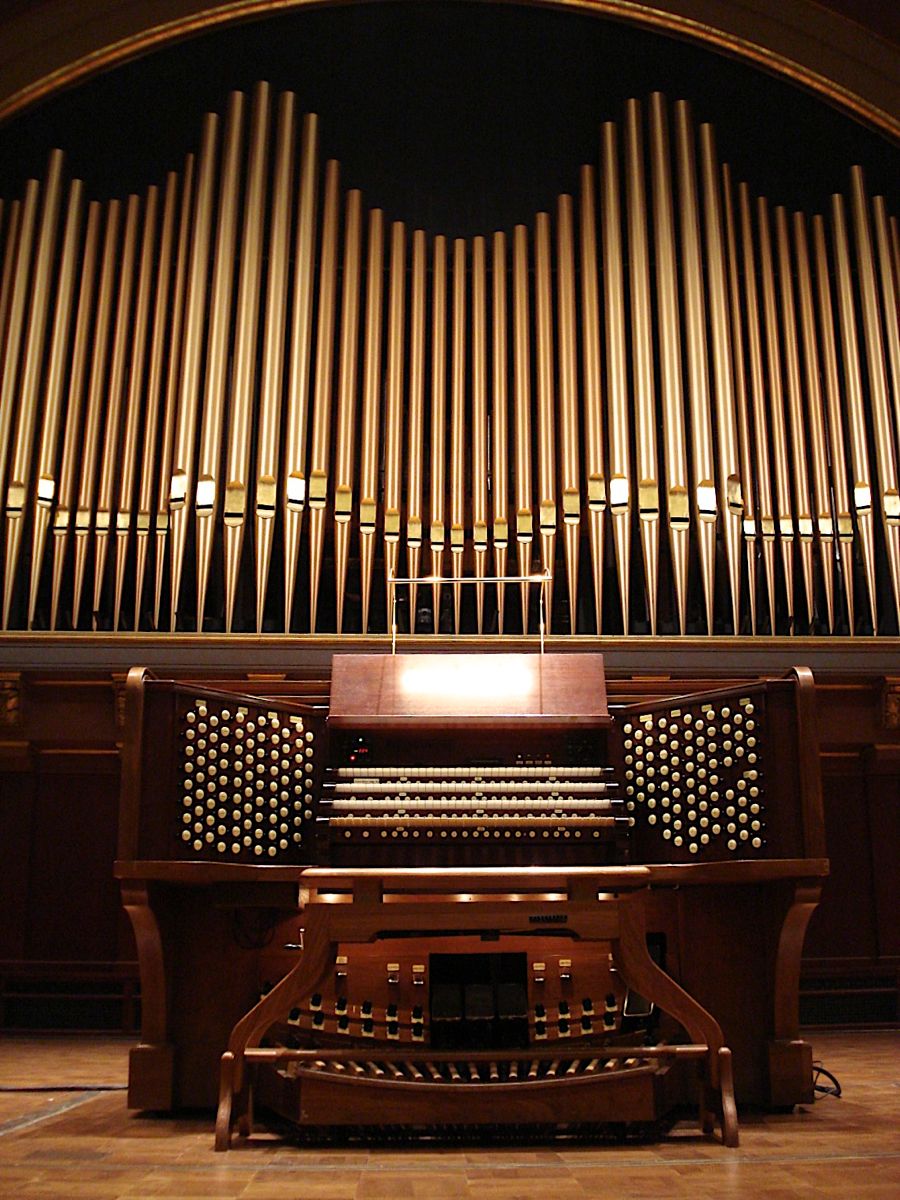 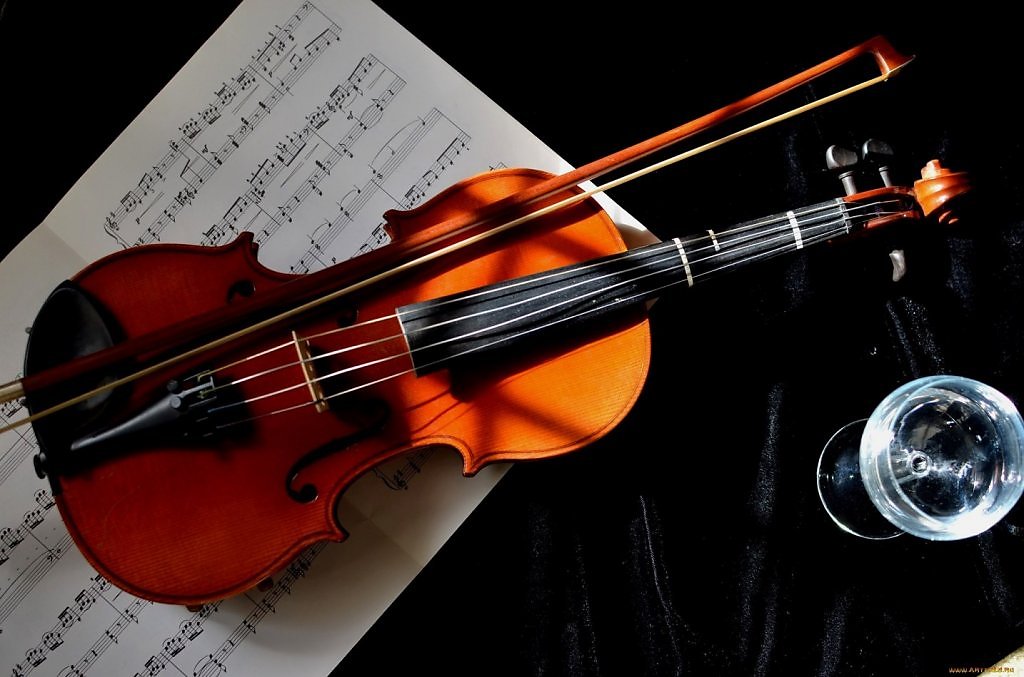 An ukulele- укулеле
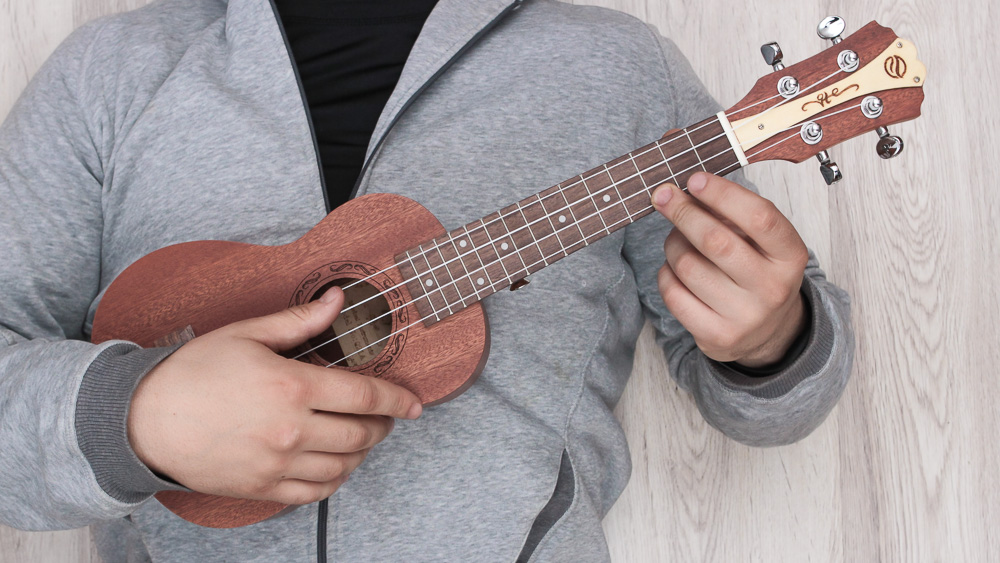 Guess the song
Drake
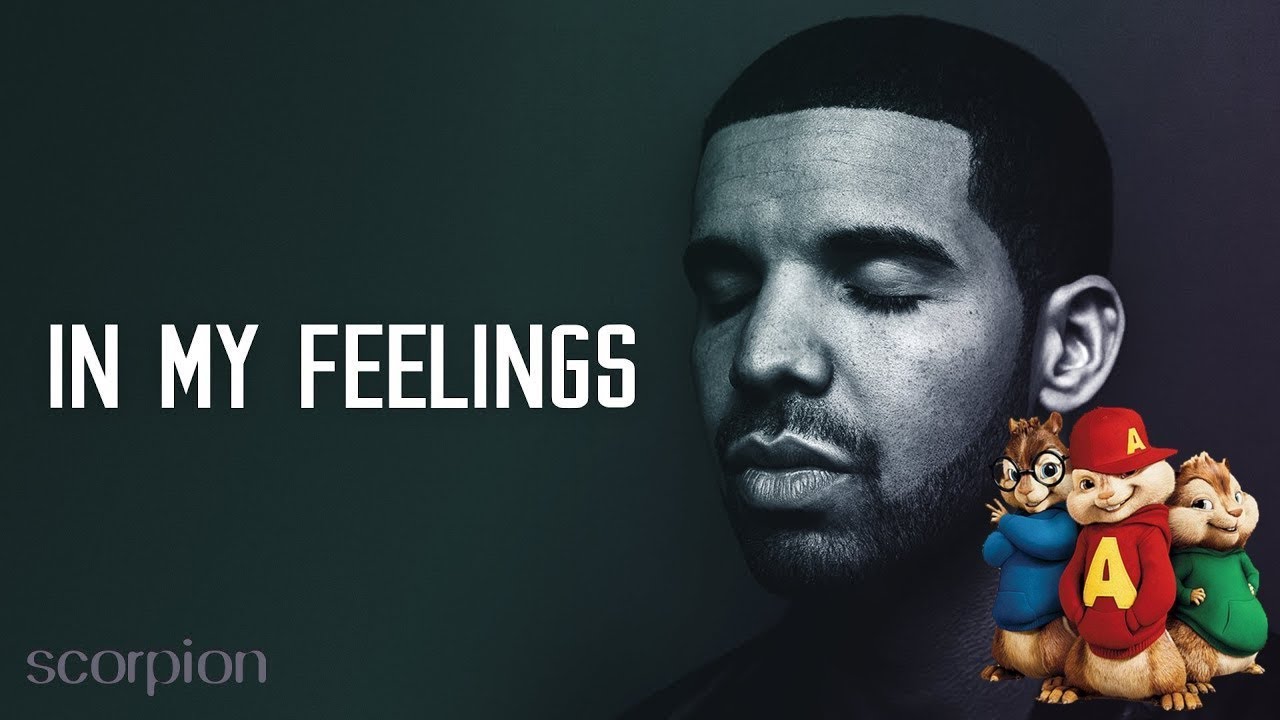 Freddy Mercury
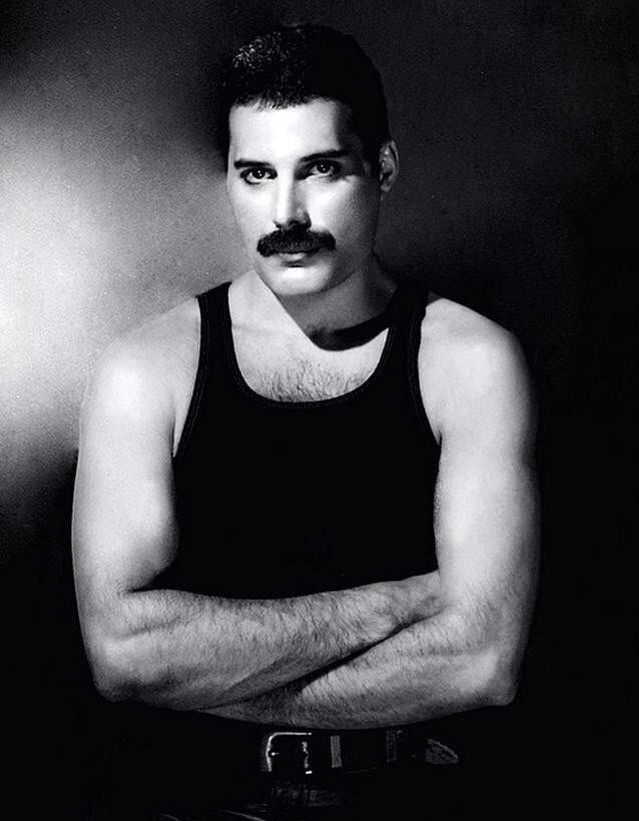 Annenmaykantereit
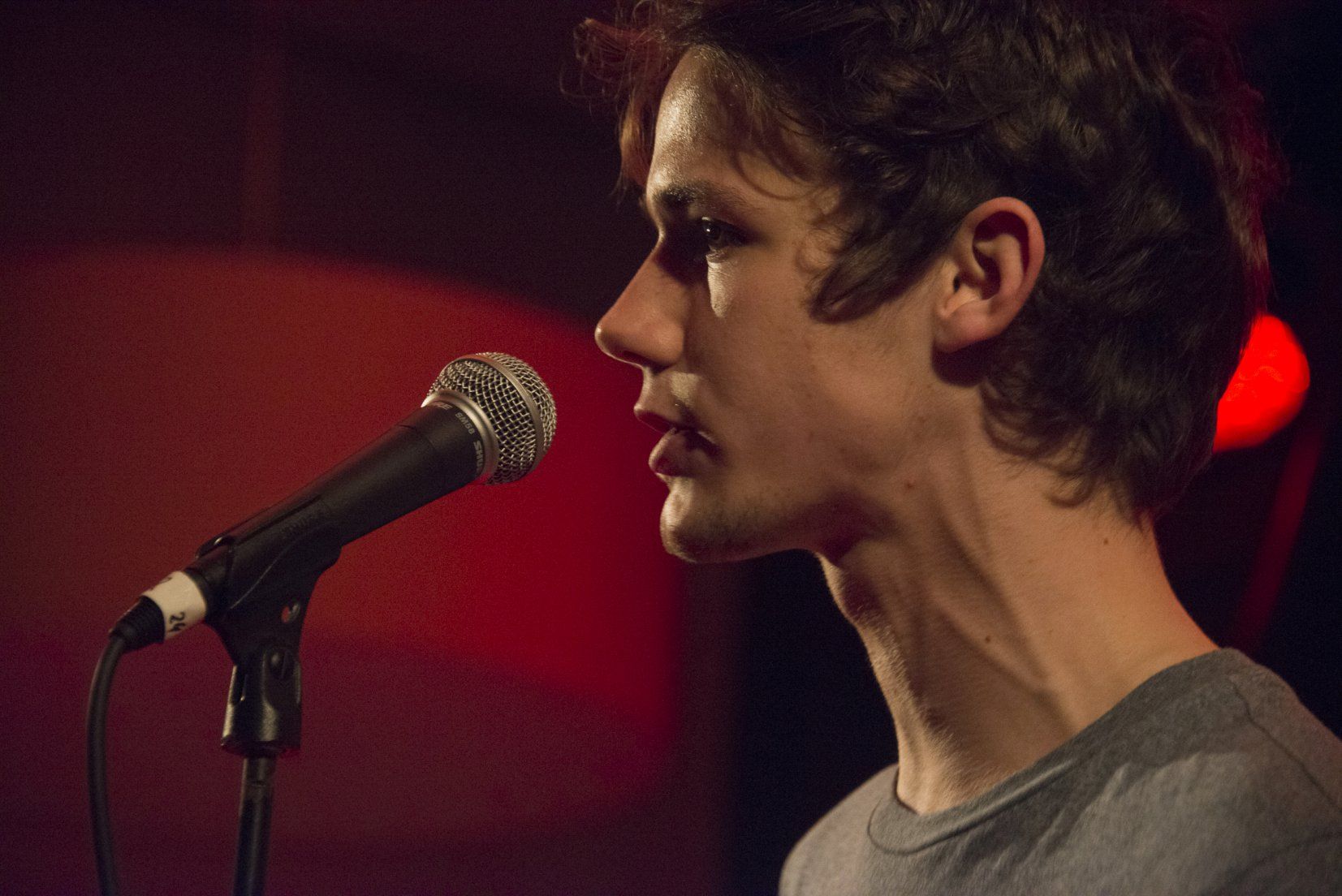 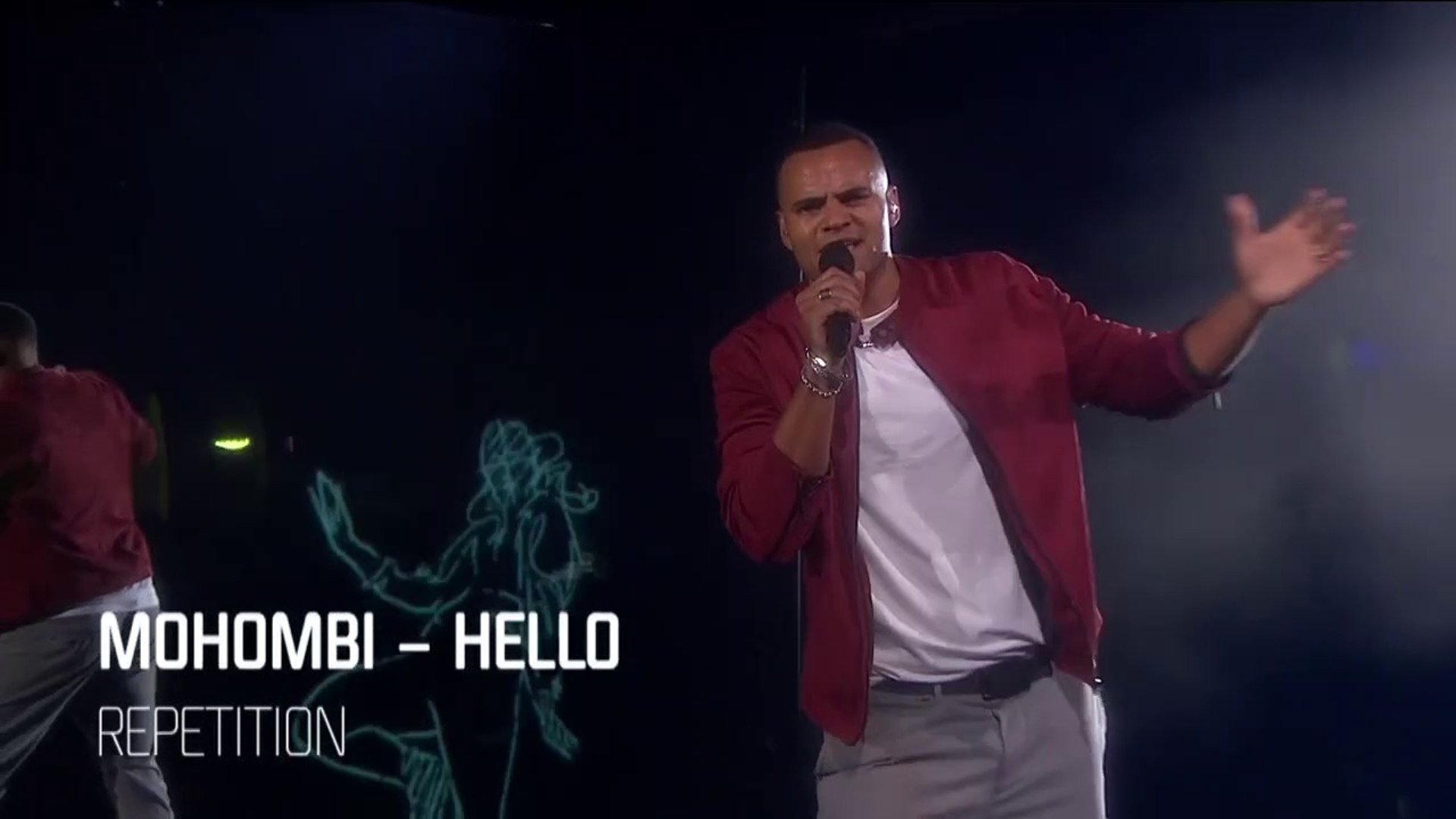 Adele Hello
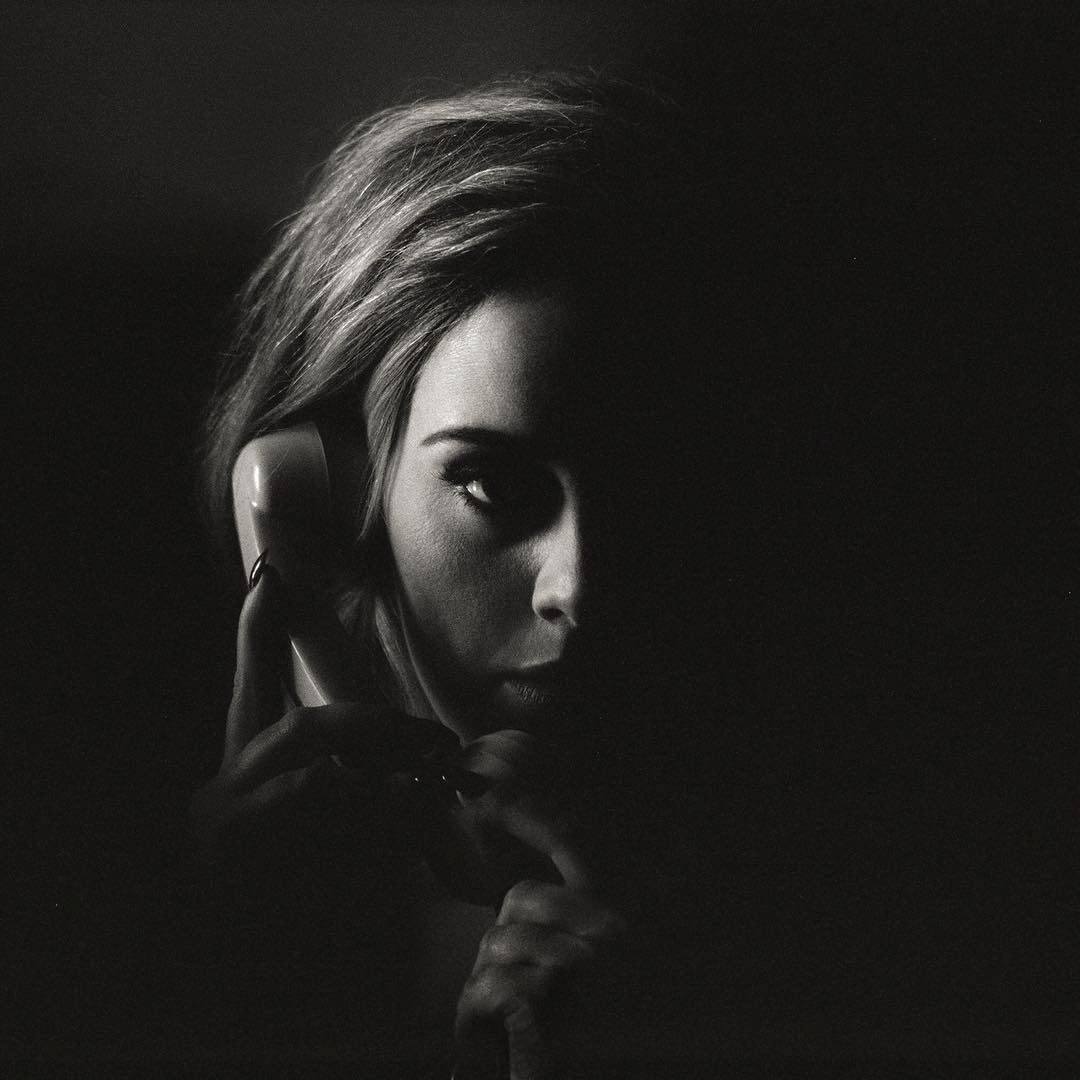 Bad guy
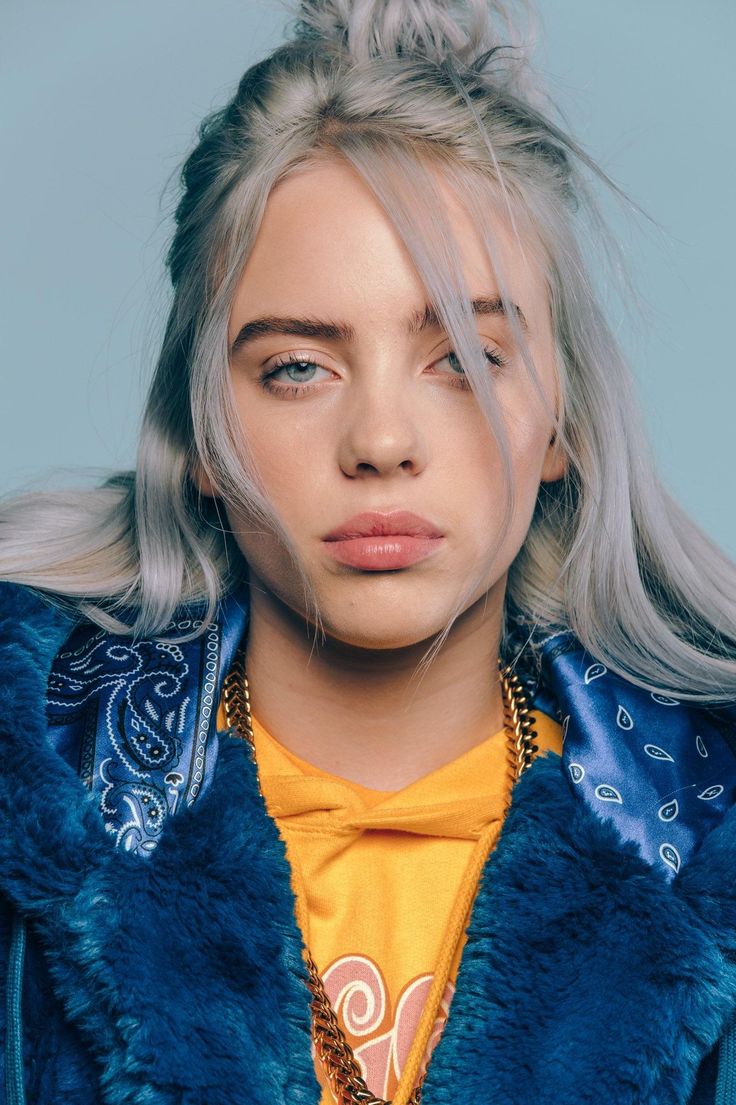 The Beatles
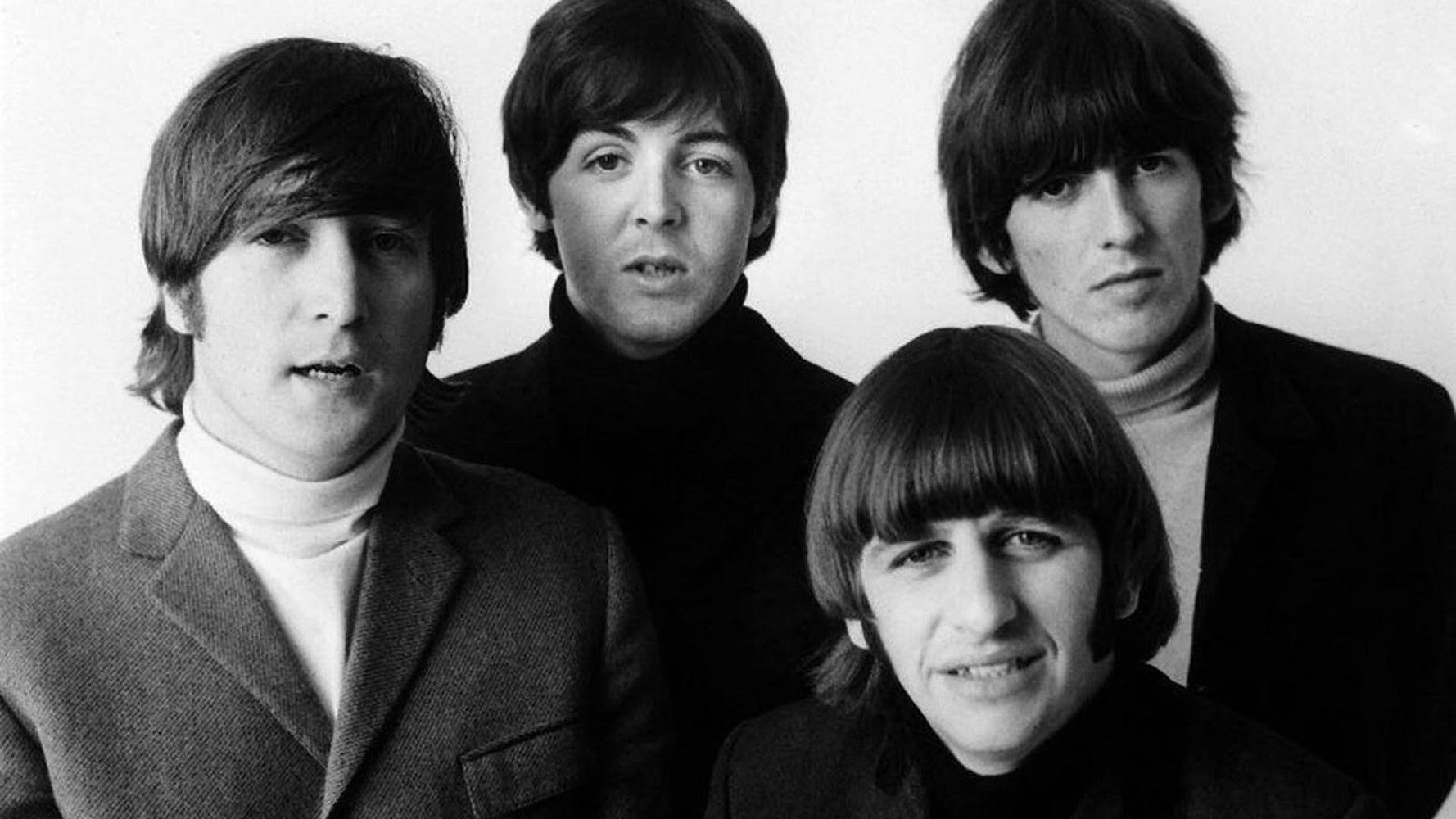 Shawn Mendes
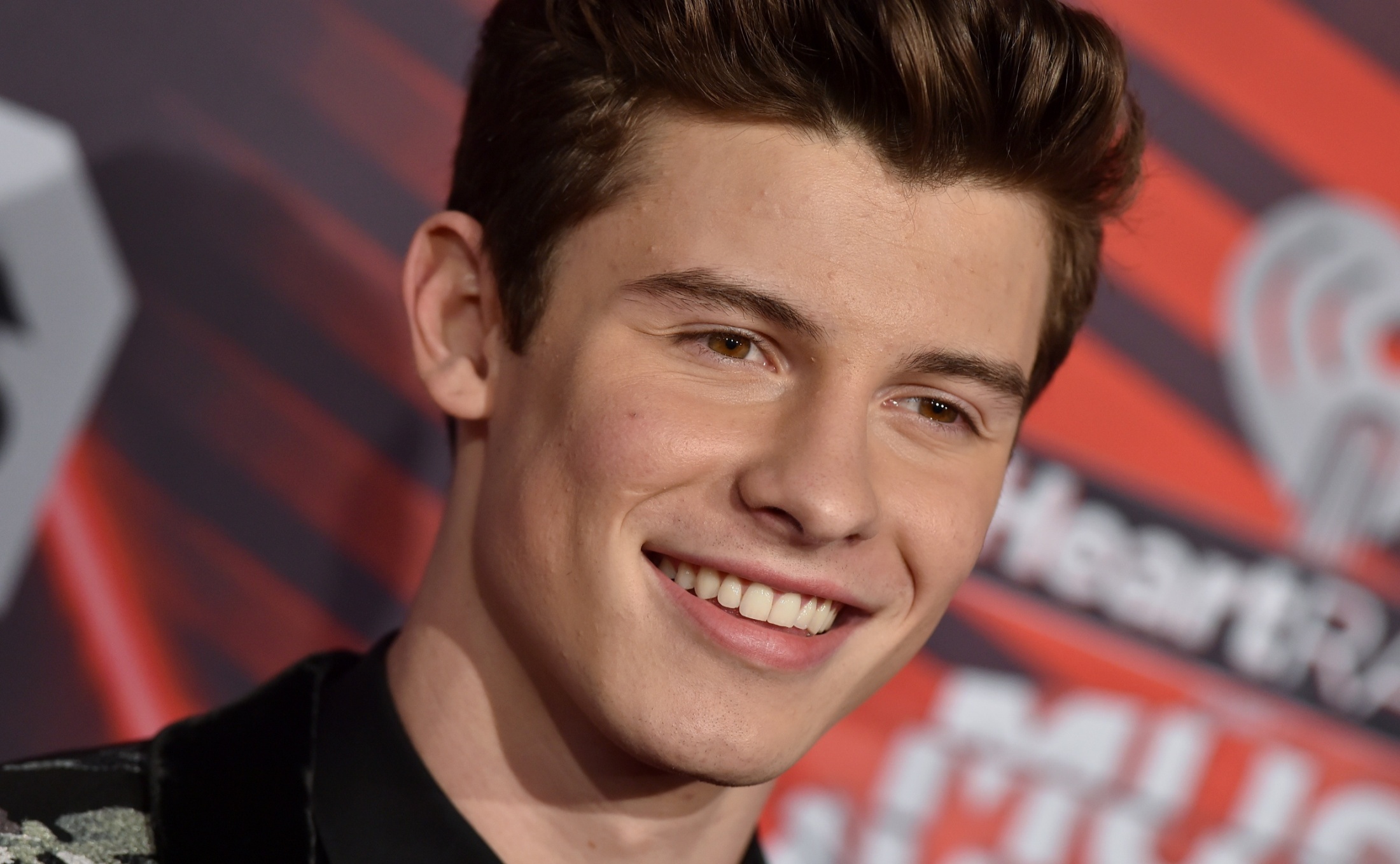 Tones аnd I «Dance monkey»
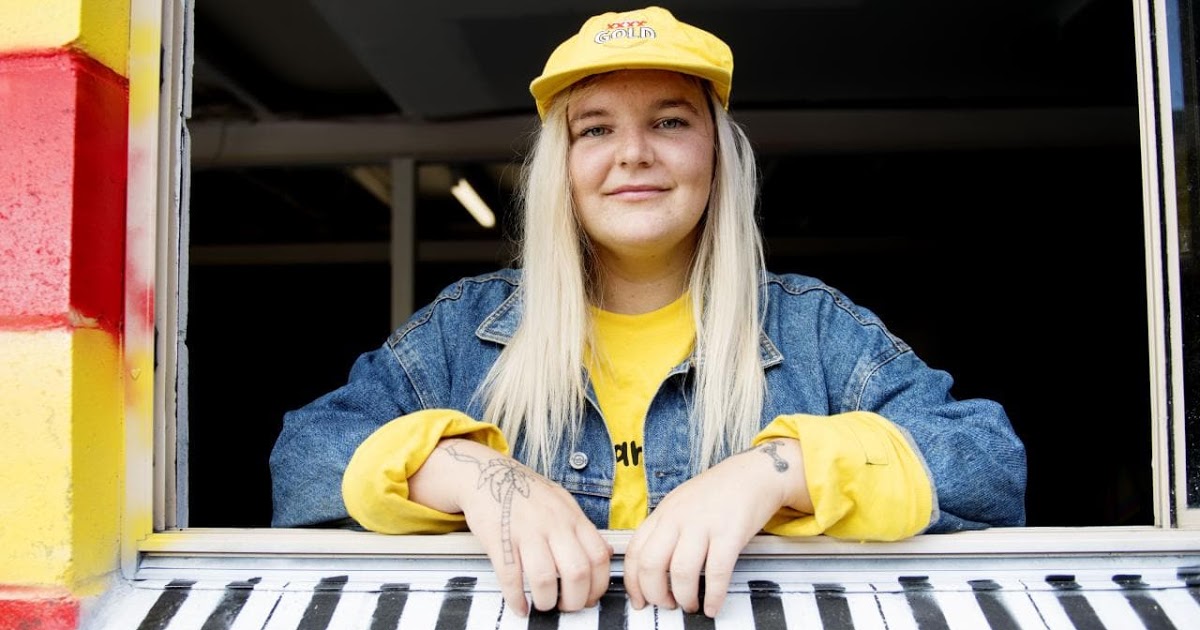 Whitney Houston
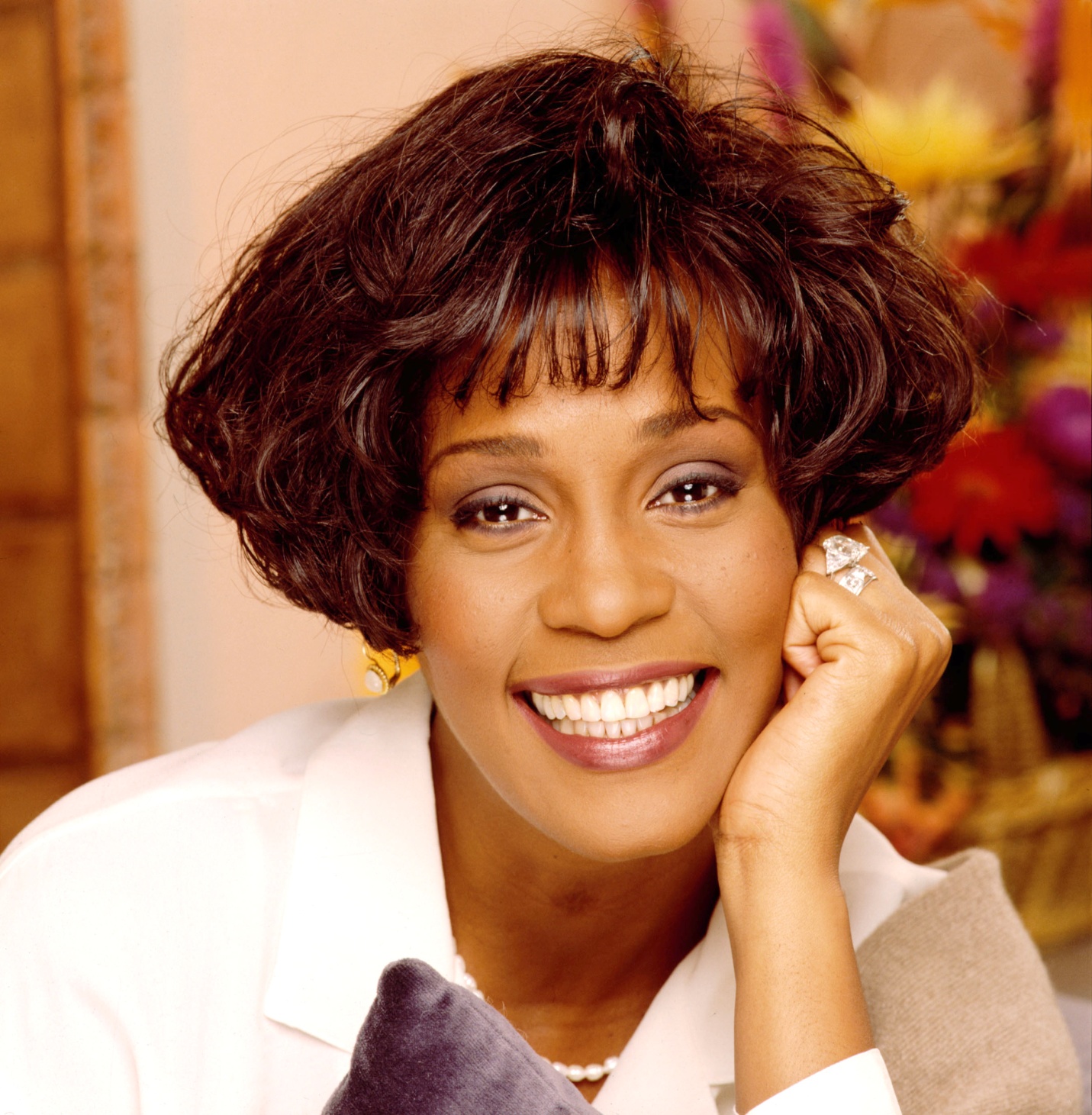 Thank You !!!!!!!!!